Welcome EAP Students!
Spring 2021 term 
Registration starts end of October 2020 until the first day of class
Schedule of available hours
Bertha Cabrera, EAP Advisor via email bcabrera@mdc.edu VM 305-237-8468
EAP Ambassador Volunteers
First step is to set up your email account https://my.mdc.edu/
To set up your email account username and PW go to 
https://mdcwap.mdc.edu/NTAuth_self_student/UserVerification
Included herewith is the list of librarians and the link to the Ask-A-Librarian if you need help setting up your account https://askalibrarian.org/
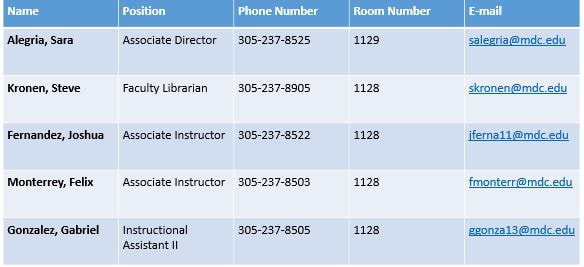 Steps to remove holds
Students have to enter into MD Connect to remove Holds 
Removing SPI Hold and SDB Hold
Go to www.mdc.edu>>select “Portals”
Under “Student Portal”, select “MDConnect”
Login using your MDC Username and Password (your Username is your email without the @mymdc.net 
(Ex: john.doe001)
From the top left of your Student Center, select "Enroll”
Select Term on landing page (i.e. Spring 2021)
Hit “Continue”
Use magnifying glass icon to view and select appropriate responses to SPI/SDB hold questions
Finally, hit “Continue”
Financial Aid Agreement HOLD-FOA
FOA Financial Aid Hold
You may open the above hyperlink video or follow these steps:
Login to MDConnect Student Portal 
Select the “Financial Agreement” under the To-Do List 
Select “Accept” and “Save” 
Select “Next” on the upper right-hand side and then “Finish”
International Students HOLDS
Dear International Student, if Adriana Menke is out of the office and you need immediate assistance please contact the International Student Services Department by email to MDCKendalliss@mdc.edu  or call (305) 237-2330. 
You can also contact Brizeyda Constantiny to bconstan@mdc.edu  or Maria Giraldo to mgiraldo@mdc.edu
Adriana Menke amenke@mdc.edu or call (305) 237-0656
Highs School or transcripts HOLD
Students missing their High School transcripts
Student High School transcript has not been received by the college – Admission record is incomplete. 
Please contact Transcript Processing services via email at trasncriptservices@mdc.edu or call (305) 237-2701
Functions by departments
Admissions & Registration - http://www.mdc.edu/admissions/ 
($30.00 admission fee due) 
"West, Admissions" <WestAdmissions@mdc.edu>​  305-237-8900 
You may also contact the Call Center at 305-237-8888 for assistance.
Florida Residency for Tuition Purposes  -  http://www.mdc.edu/admissions/tuition/florida-residency.aspx
   *** You must Re-apply after one year hiatus and wait 48 hours***
International Students - http://www.mdc.edu/internationalstudents/admission/default.aspx
Transcripts - http://www.mdc.edu/transcripts/
Continue
Financial Aid -  http://www.mdc.edu/financialaid/ in order to receive FA students must have HS on file - GED or equivalency through transcripts and transferred records. 
Email: westfinaid@mdc.edu Contact: 305-237-8941
Bursar's - Cashier's https://www.mdc.edu/costs/ 
Email: wbursars@mdc.edu Contact: 305-237-8951
Testing - http://www.mdc.edu/main/testing/  
Preparation prior to taking the test -​https://www.mdc.edu/main/testing/examprep/accuplacer_cpt.aspx
Email:   west_testing@mdc.edu  Contact: 305-237-8979
Additional Information
Registering or selecting classes to place in your Shopping cart
EAP Level 1 Mornings 1/6-4/30/2021
EAP Level 1 Nights
EAP Level 2 Mornings 1/6-4/30/2021
EAP Level 2 Nights
EAP Level 3 Mornings
EAP Level 3 Nights
EAP Level 4 Mornings
EAP Level 4 Nights
EAP Level 4, 5 & 6 Mornings Combined
EAP Level 4, 5 & 6 Nights Combined